MATERI PERTEMUAN – 6
Aplikasi Perancangan Sistem

ENTITY RELATIONSHIP DIAGRAM
OKI SETIONO, M.KOM
Terdapat 4 komponen pokok dari system database:
1.  DATA, dengan ciri-ciri :
Data disimpan secara terintegrasi (Integrated)
	Terintegrated yaitu Database merupakan kumpulan dari berbagai macam file dari aplikasi-aplikasi yang berbeda yang disusun dengan cara menghilangkan bagian-bagian yang rangkap (redundant)
2. Data dapat dipakai secara bersama-sama(shared)
	Shared yaitu Masing-masing bagian dari database dapat diakses oleh pemakai dalam waktu yang bersamaan, untuk aplikasi yang berbeda.
Perangkat Keras (HARDWARE)
Perangkat Lunak (SOFTWARE)
Pemakai (USER)
3 KLASIFIKASI PEMAKAI (USER)/ PENGGUNA BASIS DATA
DBMS (Database Management System)  perangkat lunak yang menangani semua pengaksesan basis data.
Sistem basis data terdiri  basis data & DBMS
Database
Aplikasi basis data
DBMS
USER
ISTILAH BASIS DATA
Enterprise  suatu bentuk organisasi. 
	Ex: Universitas
Entitas  objek/ orang, tempat, kejadian yang dapat diwujudkan dalam basis data.
	Ex: Mahasiswa, mata kuliah 
	Kumpulan dari entitas disebut himpunan entitas. Ex: Semua mahasiswa, semua mata kuliah
Atribut (Elemen data)/ field karakteristik dari entitas.
	Ex: NPM, nama, jenis kelamin, nomor hp.
Nilai data (Data Value)  isi data/ informasi pada elemen data.
	Ex: attribut nama mahasiswa berisi Nilai Data : Meta, Maria, Maria Chrisnatalia, Septian, Puput
Kunci elemen data  tanda pengenal yang unik untuk mengidentifikasikan entitas dari suatu kumpulan entitas.
	Ex: Entitas mahasiswa memiliki atribut NPM, nama, jenis kelamin, alamay.
Record data  kumpulan isi dari elemen data yang saling berhubungan untuk menginformasikan suatu entiti secara lengkap.
	Ex: “50407549”,”Meta”,”Perempuan”,”08569260xxxx”
MODEL DATA
Kumpulan konsep yang terintegrasi yang menggambarkan data, hubungan antara data & batasan data dalam organisasi.
FUNGSI : merepresentasikan data sehingga data mudah dipahami.
Entity Relationship Diagram
Definisi Entity Relationship Diagram
	
	ERD merupakan suatu diagram yang berisi komponen-
	komponen himpunan entitas dan himpunan relasi 
	yang dilengkapi dengan atribut-atribut.

	ERD digunakan untuk memodelkan struktur data dan hubungan antar data.
Entity Relationship Diagram
Dengan ERD kita dapat mnguji model dengan mengabaikan proses yang harus dilakukan. EDR menjawab pertanyaan seperti :
Data Apa yang diperlukan ?
Bagaimana data yang satu berhubungan dengan yang lain ?
Notasi Simbolik ERD
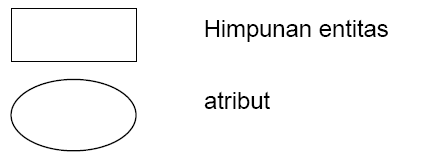 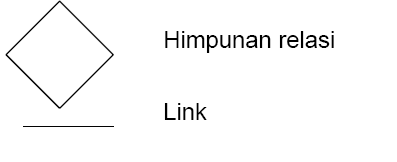 Simbol-simbol yang digunakan dalam ERD :

Entity
	  	Merupakan himpunan objek seperti orang, benda
		serta lokasi baik abstrak maupun nyata dimana data
		disimpan, pada umumnya entitas diberi nama dengan 
		kata benda.

		Klasifikasi Entity :
		1.  Entity Regular : merupakan entity yang bersifat 
					 umum dan dapat berdiri sendiri.
		     contoh : Karyawan
2.  Entity lemah : Entity yang keberadaannya 
		tergantung pada entity lain dimana tidak 
		mempengaruhi sistem secara keseluruhan.
	     contoh : Anak Karyawan

         Properti merupakan kumpulan atribut yang 
	 menjelaskan entity 
      
	simbol Entity :
Entitas
Atribut
	Sesuatu yang menjelaskan apa sebenarnya yang 
	dimaksud entitas maupun relasi, sehingga sering
	disebut elemen data dari entitas dan relasi.

	Simbol Atribut :




	contoh : Himpunan entitas mahasiswa
Atribut
Mahasiswa
NPM*
Nama_mhs
Mahasiswa
Alamat_mhs
Tgl_lahir
Relasi
	Merupakan suatu hubungan yang terjadi antar himpunan
	entitas dimana relasi biasa diberi nama dengan kata kerja.
	
	Simbol Relasi :
	


Contoh :
Relasi antara himpunan entitas mahasiswa dan himpunan
entitas kuliah.
Relasi
Mahasiswa
Kuliah
Link 
	Sebagai penghubung antara himpunan relasi dengan
	himpunan entitas dan himpunan entitas dengan
	atributnya.
Kardinalitas / Derajat Relasi

	Menunjukkan hubungan maksimal yang terjadi 
	dari himpunan entitas yang satu ke himpunan 
	entitas yang lain dan begitu sebaliknya.

	Diagram ER juga menunjukkan tingkat hubungan 
	yang terjadi antar entitas dimana dibagi menjadi 3
	tingkat yaitu ;
Dipimpin
1
1
Universitas
Rektor
Kd_dos
Kd_dos
Kd_jur
Mengepalai
1
1
Dosen
Jurusan
Alamat_dos
Nama_dos
Kd_jur
Nama_jur
ERD menurut Chen

	1. 	One to one ( 1 : 1 )
		contoh :
Dipimpin
1
M
Bapak
Anak
Kd_dos
Kd_dos
Kd_jur
Mengajar
1
M
Dosen
Kuliah
Alamat_dos
Nama_dos
Kd_jur
Nama_jur
One to many ( 1 : M atau 1 : N )
	contoh :
NPM
NPM
Kd_kul
Mengajar
M
M
Mahasiswa
Kuliah
Alamat_mhs
Nama_mhs
Kd_kul
Nama_kul
Many to many ( M : M atau N : N )
	contoh :
Belajar
Kd_plg
Kd_plg
Kd_brg
Membeli
M
M
Pelanggan
Barang
Alamat_plg
Nama_plg
Kd_brg
Nama_brg
NIM
NIM
Kd_kul
Mengajar
M
M
Mahasiswa
Kuliah
Alamat_mhs
Nama_mhs
Kd_kul
Nama_kul
Perhatikan Diagram ER dibawah ini :










Dari diagram ER diatas dapat kita ambil contoh entitas Mahasiswa
Dengan atribut NPM, Nama_Mhs dan Alamat_Mhs yang akan kita 
buat kamus datanya.
Belajar
DIAGRAM ER DENGAN KAMUS DATA
Kamus Data :

Mahasiswa	= {nim, nama_mhs, almt_mhs, tgl_lhr}
Kuliah		= {kode_kul, nama_kul, sks, semester}
Dosen		= {nama_dsn, almt_dsn}
Mempelajari	= {nim, kode_kul, indeks nilai}
Mengajar	= { kode_kul, nama_dsn, waktu, tempat}
Tabel Mahasiswa






Desain Outputnya :
Tahapan Pembuatan Diagram E-R (Penting)
		Langkah-langkah teknis yang diambil dalam mengha-
	silkan ERD :
	1. Mengidentifikasi dan menetapkan seluruh himpunan
		 entitas yang akan terlibat.
	2. Menentukan atribut-atribut key dari masing-masing
		 himpunan entitas .
	3. Mengidentifikasi dan menetapkan seluruh himpunan 
		 relasi diantara himpunan entitas yang ada beserta
		 foreign key.
4. Menentukan derajat / kardinalitas relasi untuk setiap
    himpunan relasi.
5. Melengkapi himpunan entitas dan himpunan relasi 
    dengan atribut-atribut deskriptif (non key)
(1,M)
(1,M)
(1,M)
(1,1)
belajar
mengajar
mahasiswa
kuliah
dosen
Diagram ER dengan menurut James Martin
Pemahaman diagram ER diatas adalah :

 Seorang mahasiswa dapat mempelajari banyak matakuliah 
    sekaligus, tapi boleh juga tidak (belum) mempelajari matakuliah 
    satu pun.

Setiap matakuliah dapat diikuti oleh banyak mahasiswa, tapi bisa 
   saja ada matakuliah yang tidak (belum pernah) diikuti oleh satu 
   pun mhs.
Seorang dosen bisa mengajar banyak matakuliah sekaligus, 
    tetapi bisa terjadi ada dosen yang tidak (belum diperbolehkan)
    mengajar satu matakuliah pun.

 Setiap matakuliah hanya boleh diajarkan oleh seorang dosen 
    dan tidak boleh ada matakuliah yang belum ditentukan siapa 
    dosennya.
Simbol Kardinalitas ERD
1 to 1 (one to one)


1 to n (one to many)


N to n (many to many)
erd
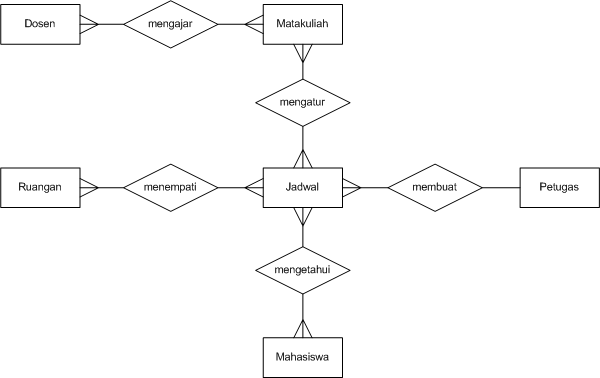 Contoh Bidang kesehatan
Tentukan dulu : Entity (entitas)  RAWAT JALAN
1.   Pasien
2.   Dokter
3.   Resep Obat
4.   Pendaftaran
5.   Petugas (Penerima Pasien)
6.   Rekam Medis

Selanjutnya tentukan Primary Key tiap entitas.
Kemudian , RELATIONSHIP ANTARA ENTITY
1. PASIEN                                DOKTER
2. PASIEN                                  RESEP OBAT
3. PASIEN                                  PEDAFTARAN
4. PASIEN                                 REKAM MEDIS
5. REKAM MEDIS                      DOKTER
6. PENDAFTARAN                     PETUGAS
7. DOKTER                               RESEP OBAT

Langkah akhir, tentukan derajat kardinalitas dan Atribut pelengkap di setiap entitas
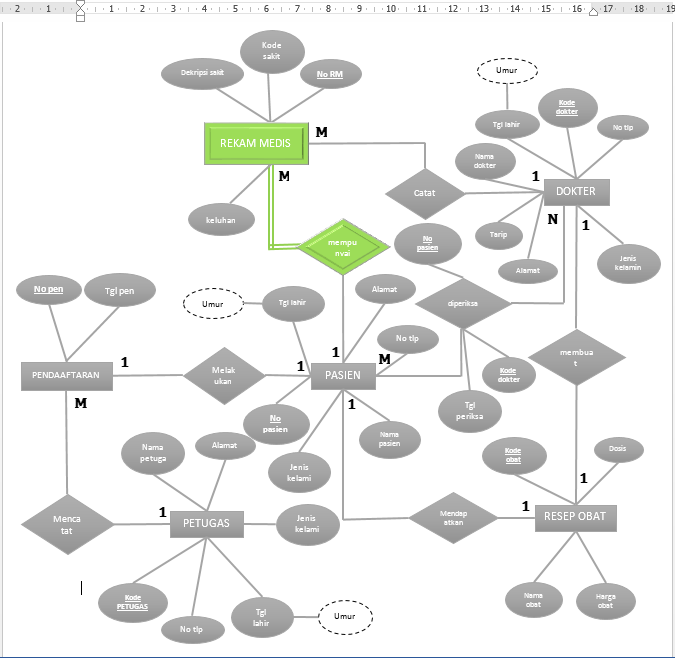 Contoh Hasil :
TUGAS PROJEK
Buatlah : DD , Contex Diagram, DFD dan ERD 
Pada studi kasus di bidang Ekonomi / akuntansi.
Misal : Penjualan Barang di Supermarket.

Wajib menggunakan tools menggunakan visio.

Silahkan di buat batas pengumpulan sebelum pelaksanaan UTS Teori. 

Dikumpulkan Di google Classroom. 
Nama File : ( Panduan Menyusul)